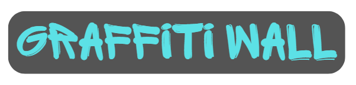 THE TOPICS YOU WILL COVER ARE: 

Consent 
FGM 
Delaying sexual activity 
Relationships and partners
STI's
USING THE SPACE YOU HAVE BEEN GIVEN ON PAGE 4. CAN YOU ADD AS MUCH KNOWLEDGE AS YOU HAVE ON THE TOPICS YOU WILL BE COVERING THIS HALF TERM. 
WE WILL THEN ADD MORE AT THE END, TO SEE WHAT YOU KNOW NOW VS IN 5 WEEKS TIME.
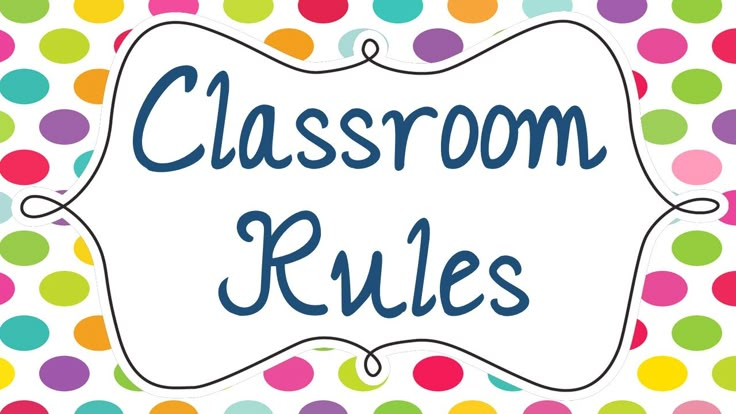 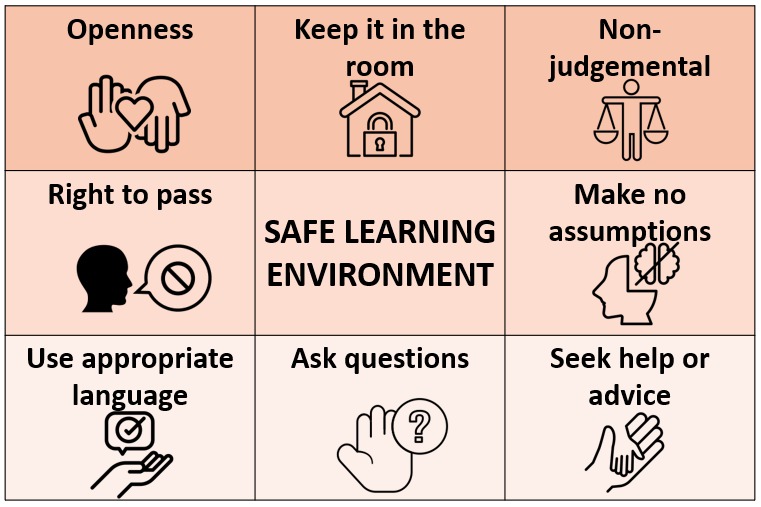 Are there any others you would like to add??
[Speaker Notes: Add rules that you would like to stick to for this block of work]
Title – Sexual consent and the law
Date:
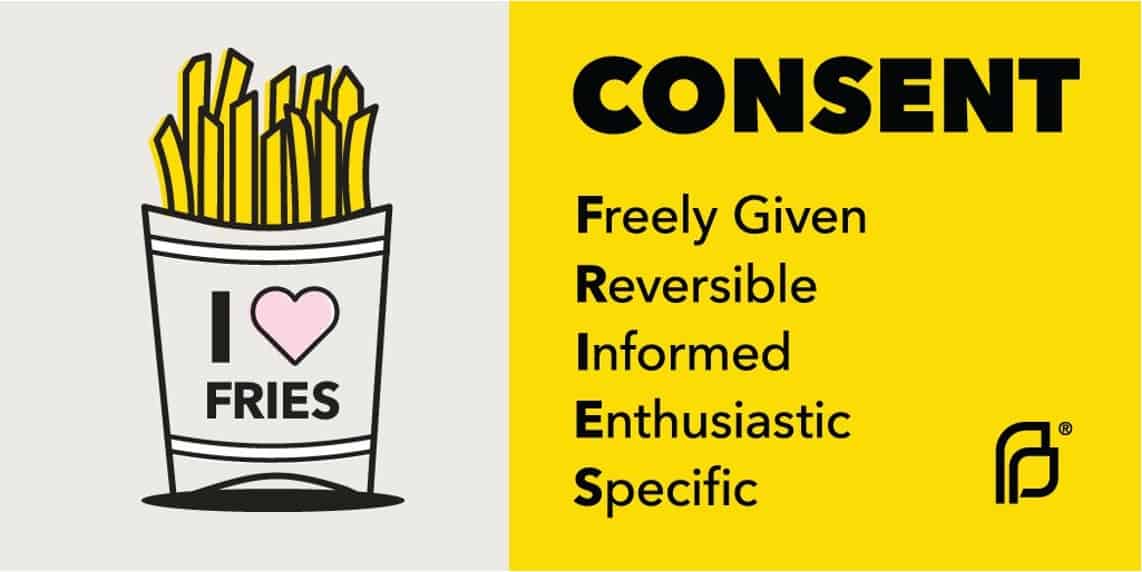 In today's lesson we will:
Understand the importance of consent 

Be able to explain what consent is and what it is not

Understand what we need to ask consent for
Today's big question is
Why do we need to know about consent?
In today’s session
The why...
The what
The how
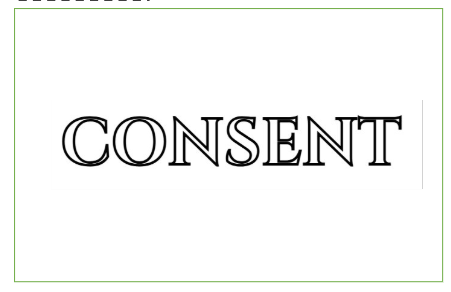 AT THE BOTTOM OF PAGE 5, USE THE SPACE AROUND THE WORD CONSENT, TO ADD AS MANY DIFFERENT TERMS/ WORDS THAT YOU CAN THINK OF  LINK TO CONSENT
Treating someone with respect means: • showing regard for their abilities and worth • valuing their feelings and their views, even if you don't necessarily agree with them • accepting them on an equal basis and giving them the same consideration you would expect for yourself. Respect begins with oneself.
RESPECT
Discussion
BODY AUTONOMY
CONSENT
Body autonomy is based on the principle that everyone, regardless of their gender, sexuality and body, should be able to make informed decisions about their body, health and wellbeing.
WHY IS IT SO IMPORTANT?
What are these terms?
CHOICE
To make a choice about whether or not to take part in the sexual activity at the time in question. Choice links to if the person has the mental capacity and whether they are in a position to make that choice freely, and they are not constrained in any way.
PAGE 6
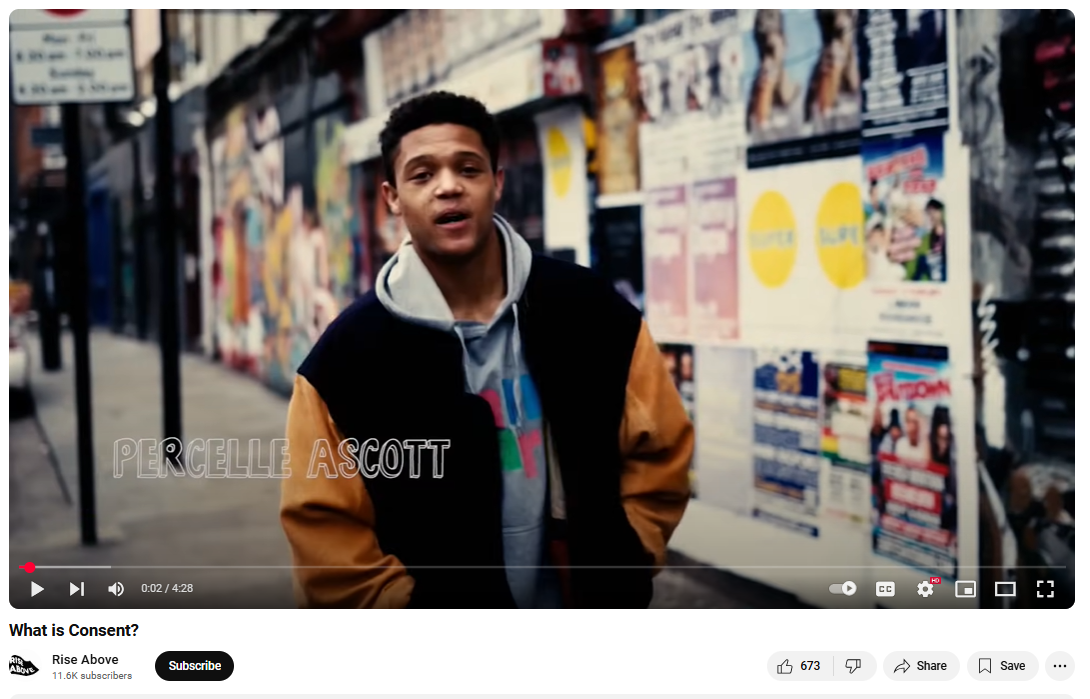 What actually is consent?
Consent occurs when one person voluntarily agrees to the proposal or desires of another. It is a term of common speech, with specific definitions as used in such fields as the law, medicine, research, and sexual relationships.
https://www.youtube.com/watch?v=LO3i1EJE6DI&t=1s
PAGE 6
Everyday examples
Everyday examples
Posting a picture of someone on a social media platform or within a group chat
Looking through someone’s pictures without asking them first
Taking someone’s picture
PAGE 6
Everyday examples 
in school
Sending home a letter for a trip asking parents/ carers if you can go
Manual guidance within a practical subject
Asking to go to the toilet in a lesson
PAGE 6
Everyday examples 
with friends
Going through a person’s belongings
Giving someone a hug
Holding someone’s hand
Thank you
www.reallygreatsite.com
PAGE 6
Sexual examples
Asking someone if they want to have sex
Asking if someone wants to get naked or to see you naked
Finding out if the person wants to become intimate
PAGE 6
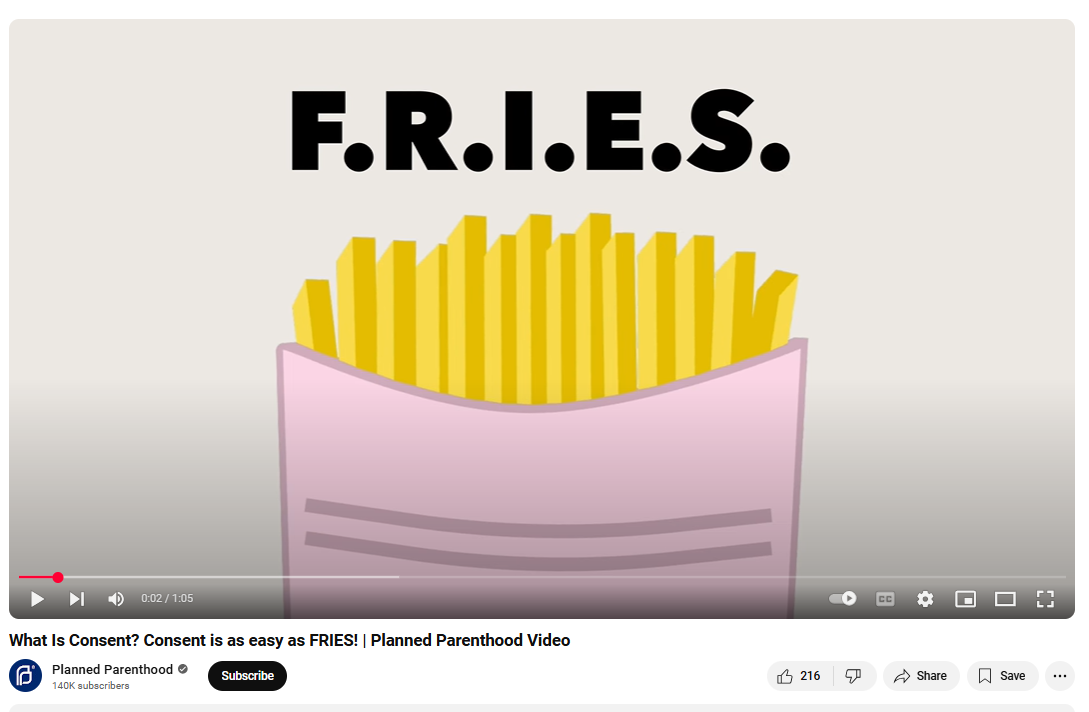 https://www.youtube.com/watch?v=QTSDIilyA2I
Thank you
www.reallygreatsite.com
The Law and where you stand
Discuss with a partner what the law is in the UK with regards to consent – what is the age you are able to give consent for sexual activity?
The Law and where you stand
The Law and where you stand
The Law and where you stand
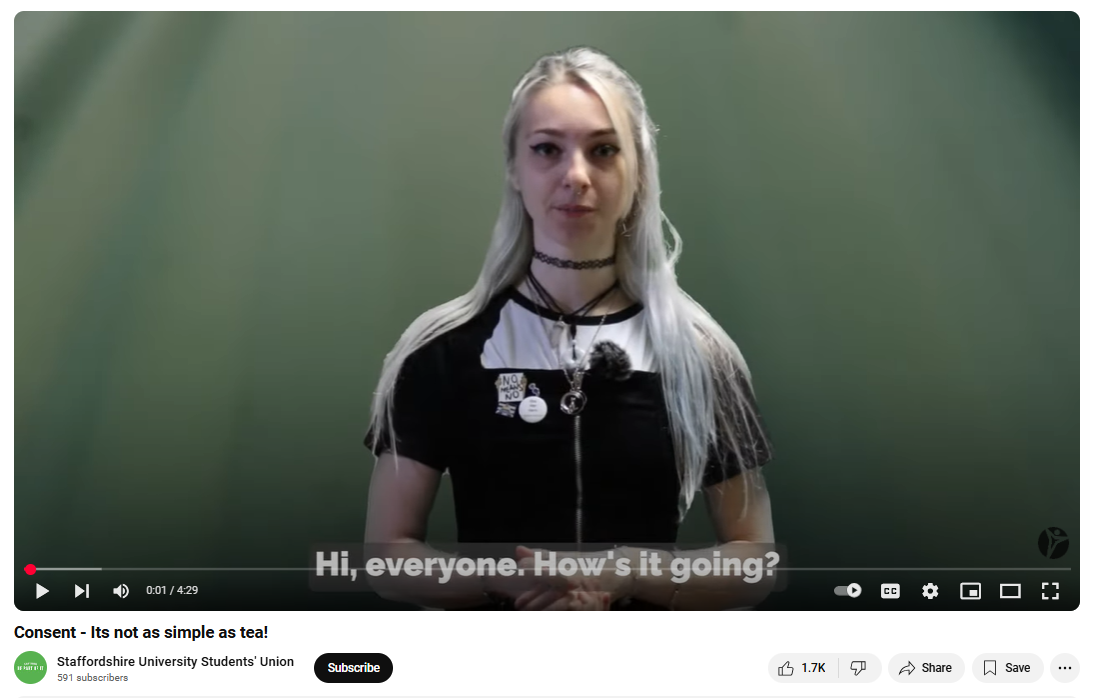 https://www.youtube.com/watch?v=NLKWEUhOHss
Sentence starters: ​
"I believe it's important because..."​
"One of the key reasons it's important is..."​
"In my opinion, it's crucial because..."​
"It matters because..."​
​
Justification sentence starters:​
It can be argued that...​
The primary reason for this is...​
This is supported by the fact that...​
One key factor to consider is...​
A clear justification for this is...​
This decision is based on...​
Given that...​
Evidence suggests that...​
From my perspective, it is clear that...
REFLECTION ACTIVITY

WHY DO YOU THINK IT IS IMPORTANT FOR EVERYONE TO LEARN ABOUT CONSENT IN SCHOOL?
QUESTION BOXES

Introduce the question box